UNIT 3 COLOUR
PRIMARY AND SECONDARY COLOURS
WHAT’S COLOUR?
Es un elemento del lenguaje plástico.
Colour is an element of visual language as is the dot, the line, the plane and texture.
Es una percepción visual del cerebro a las diferentes longitudes de onda de la luz.
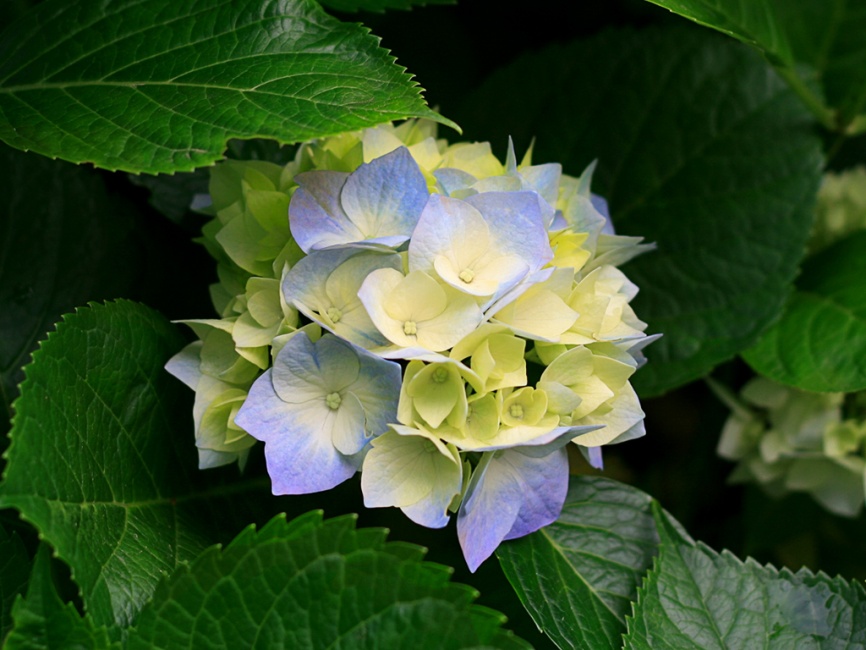 COLOUR
PRIMARY COLOURS : Colores primarios ( o fundamentales): aquellos que no se pueden obtener por mezcla de otros.
SECONDARY COLOURS: Colores secundarios (o binarios): los que se obtienen mezclando los primarios de dos en dos.
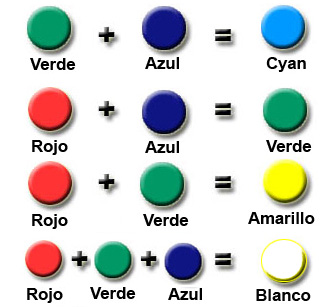 COLOURS OF LIGHT
Colores luz: se producen por la luz. Son los colores del cine, la TV, el monitor del ordenador…
Los colores primarios luz son 
el rojo, el verde y el azul 
(RedGreenBlue = RGB).
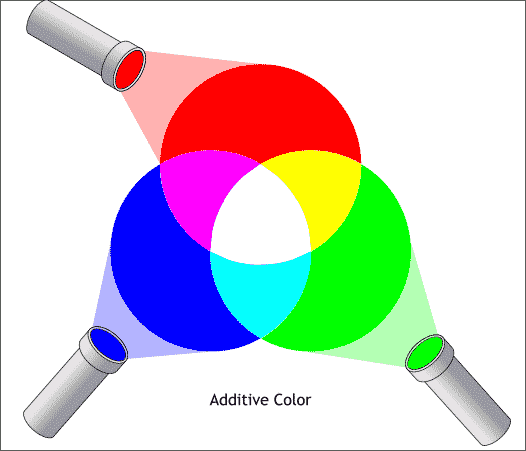 COLOURS OF LIGHT
Los colores secundarios luz son la mezcla de dos primarios y son el violeta, el amarillo y el cian.
La mezcla de los colores
 luz es una mezcla ADITIVA
 cada color añade lumino-
sidad, así que la mezcla de
 todos es el blanco.
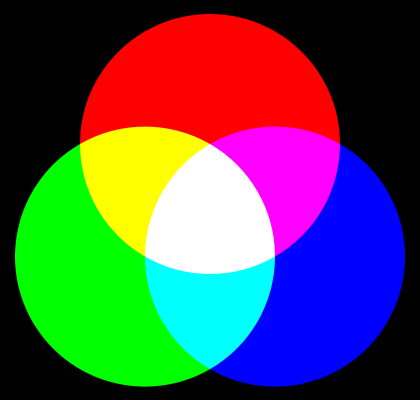 PIGMENT COLOURS
Colores pigmento: se producen por el reflejo de la luz sobre las superficies. Son los colores con los que pintamos.
Los colores primarios pigmento son el amarillo, el azul cian y el magenta. 
Primary colours: Yellow, cyan and magenta.
Los colores pigmento secundarios son el verde, el rojo y el violeta. 
 Secondary colours:
o Green = yellow + cyan
o Red = yellow + magenta
o Violet = magenta + cyan
PIGMENT COLOURS
La mezcla de los colores pigmento es SUSTRACTIVA, ya que cada color resta luminosidad. El color obtenido es el negro (o parecido).
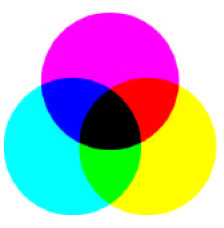 COLOUR WHEEL
Es un esquema para ordenar los colores primarios y secundarios y facilitar su comprensión visual.
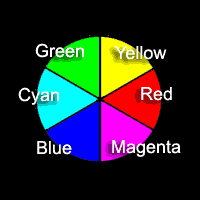 COLOUR WHEEL
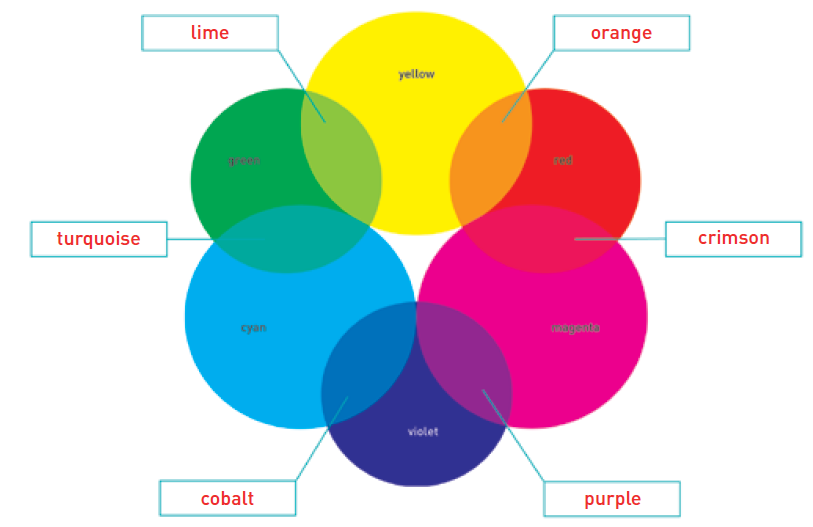 COMPLEMENTARY COLOURS
Un color es complementario de otro cuando no contiene ninguna cantidad del color opuesto. Son los opuestos en el círculo cromático. 
Complementary colours: Opposite each other on the colour wheel
Ejemplo: el amarillo y el violeta, el violeta no tiene nada de amarillo.
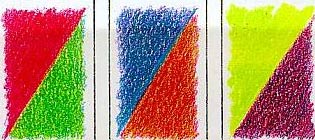 UNIT 3 COLOUR
PROPERTIES OF COLOUR
PROPERTIES OF COLOUR
TONO: también llamado matiz o tinte.
    Es el nombre específico de cada color, por el que lo identificamos.
     HUE: Specific name of each colour.
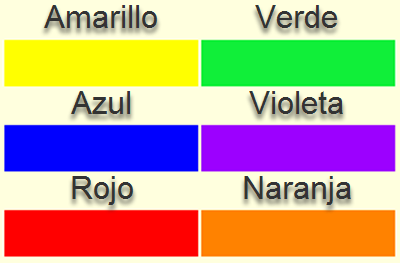 PROPERTIES OF COLOUR
VALOR: También llamado luminosidad.Es su grado de claridad (añadiendo blanco) u oscuridad (añadiendo negro).
Si un color tiene mucho blanco 
decimos que tiene un valor alto.
Si un color tiene mucho negro 
decimos que tiene un valor bajo.

 VALUE: Degree of lightness 
or darkness of a colour
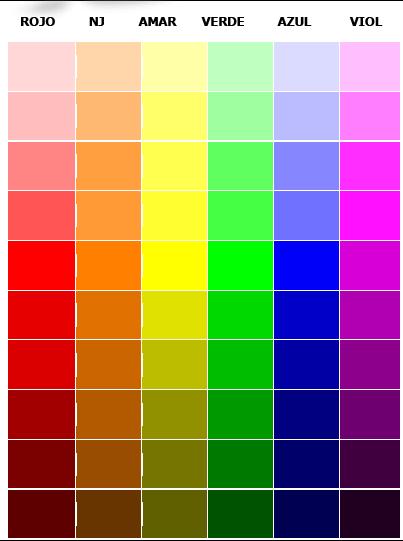 PROPERTIES OF COLOUR
SATURACIÓN: Es el grado de pureza, viveza o intensidad de un color.
    Los primarios y secundarios son colores puros, tiene máximos grado de saturación.
    En la naturaleza los colores pocas veces son puros o con máximo grado de saturación.
   SATURATION : Degree of purity of a colour.
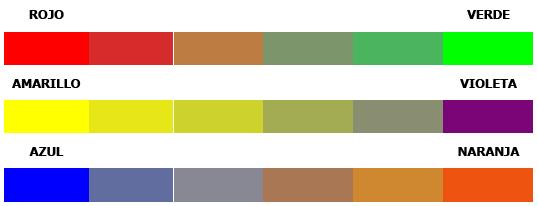 PROPERTIES OF COLOUR
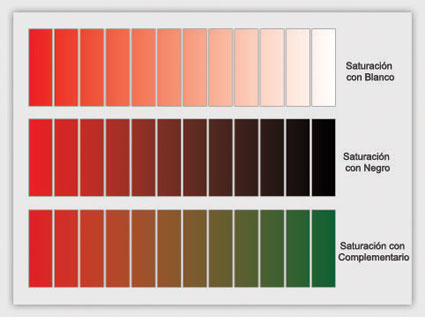 http://mimosa.pntic.mec.es/~erodri22/propieda.htm
PERCEPTION
Podemos percibir de manera diferente el mismo color dependiendo de la iluminación, del tamaño que ocupa o de los colores de alrededor. 
El color no es una cualidad fija como lo son la forma o la textura, depende de nuestro cerebro.
PERCEPTION
Si el fondo es más oscuro, se percibe una imagen más pequeña. Si es claro, más grande. 
Si un color se superpone a otro más claro, se percibe más oscuro. Si se superpone a uno más oscuro, se percibe más claro.
PERCEPTION
YELLOW
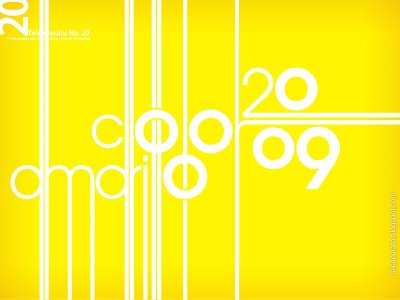 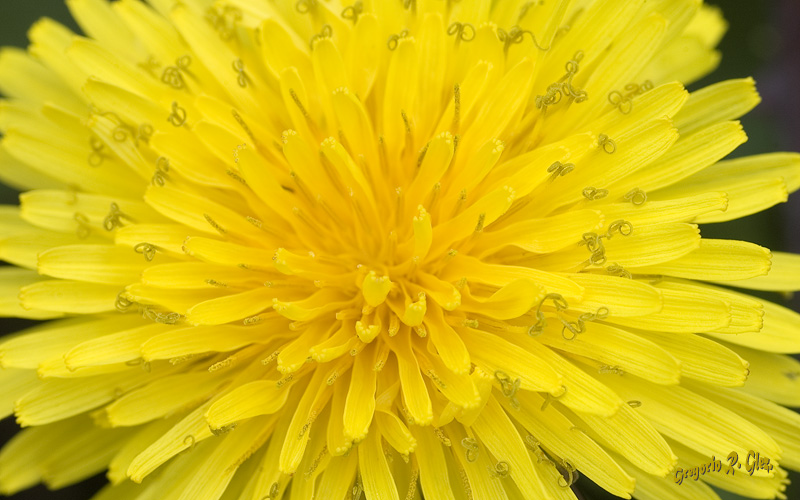 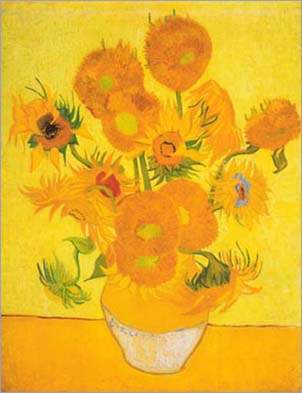 ORANGE
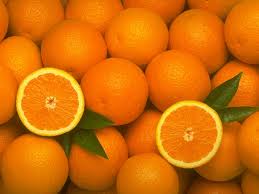 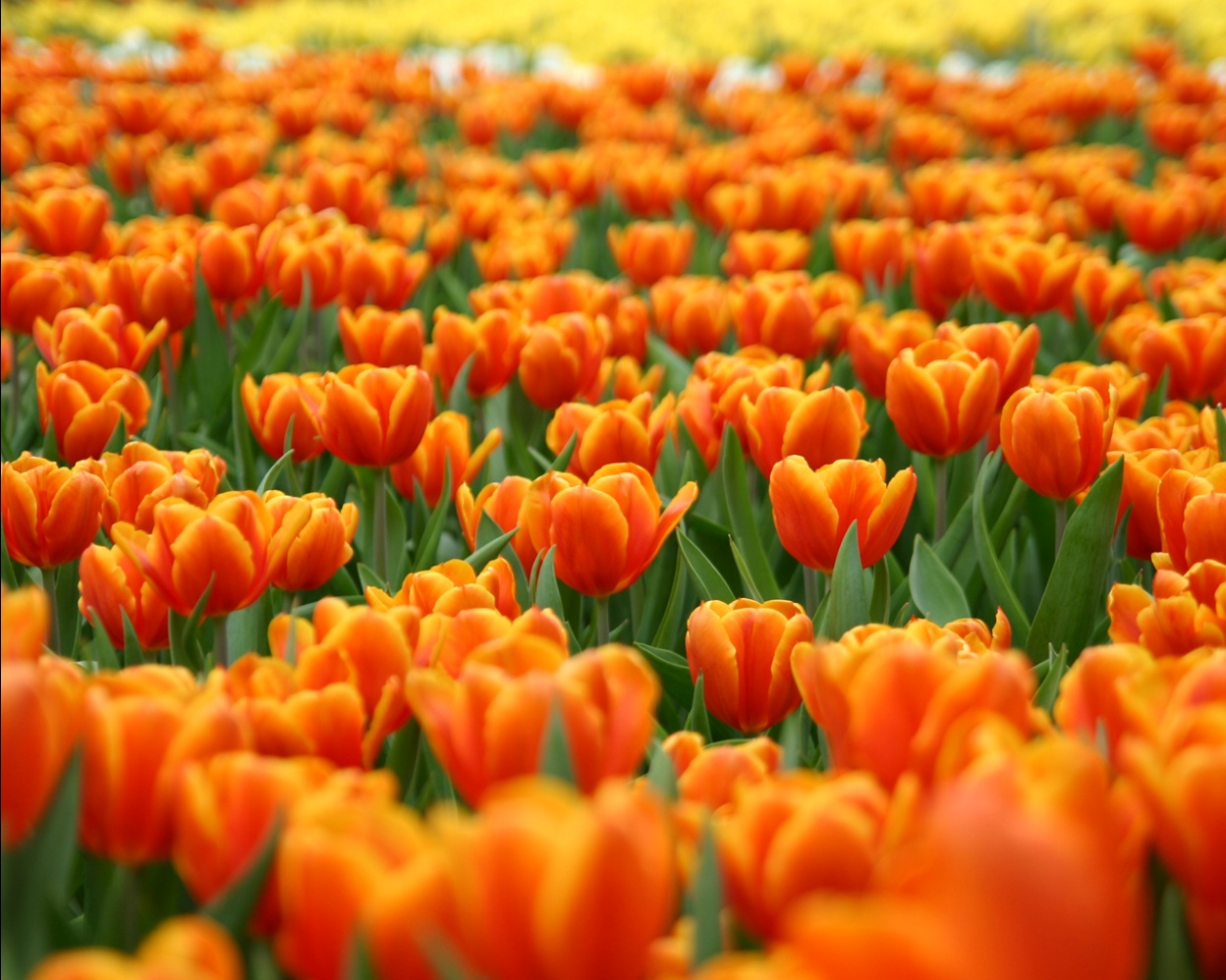 RED
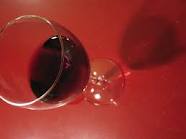 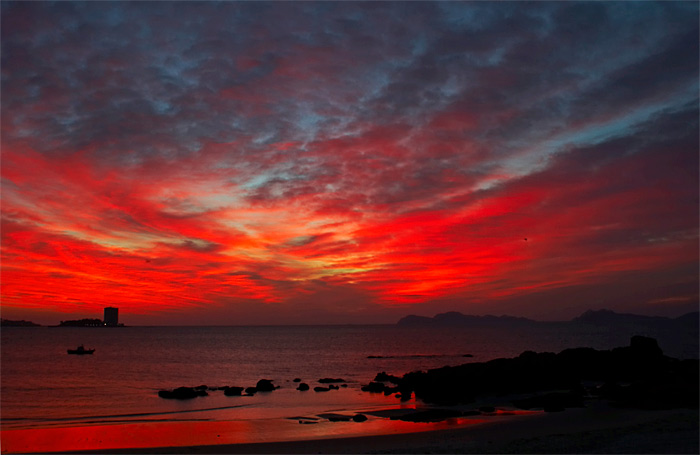 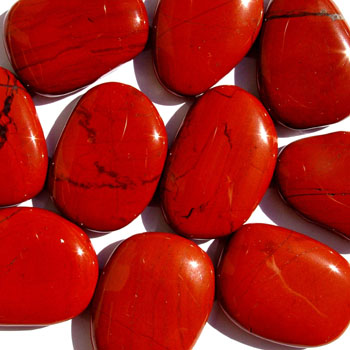 GREEN
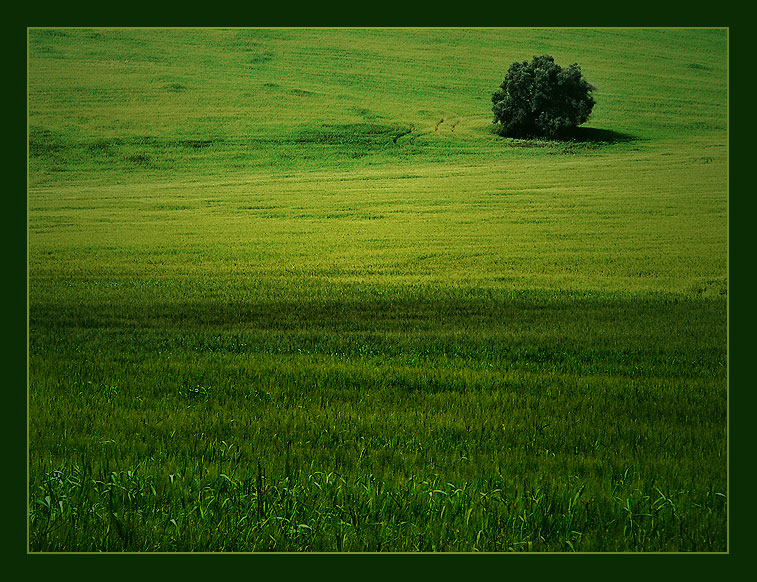 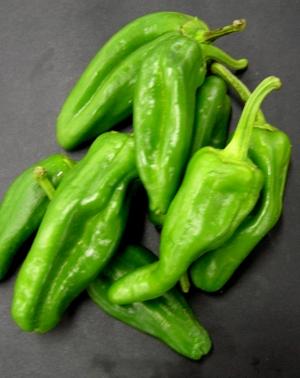 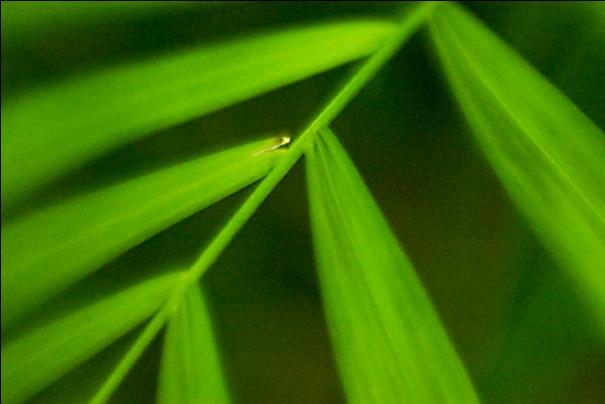 BLUE
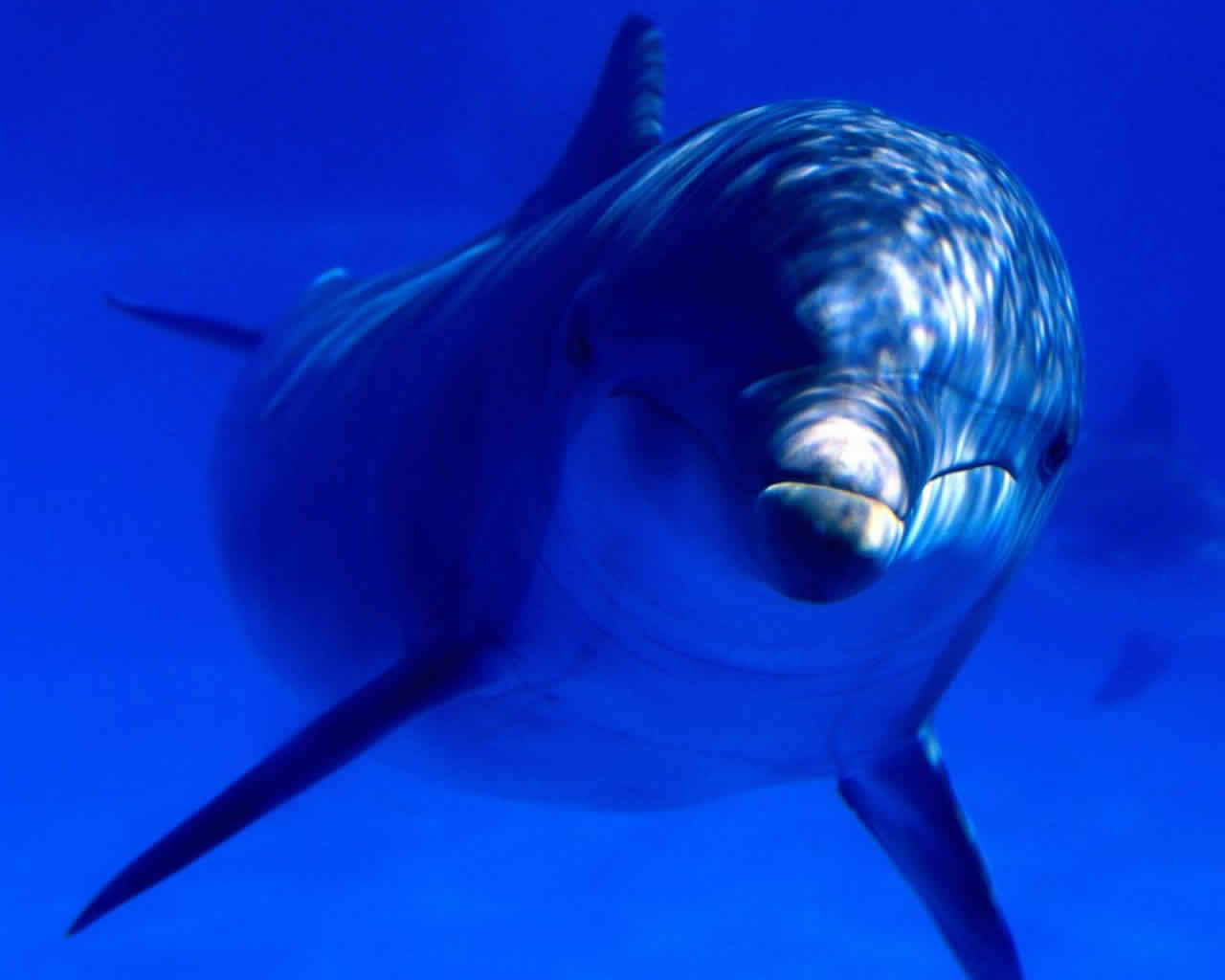 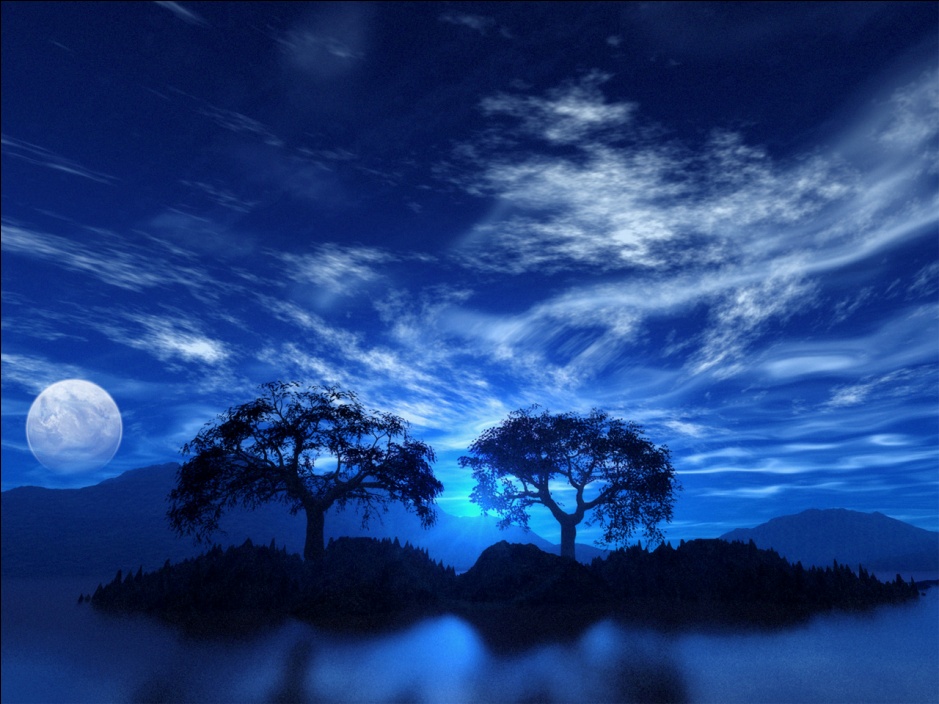 VIOLET
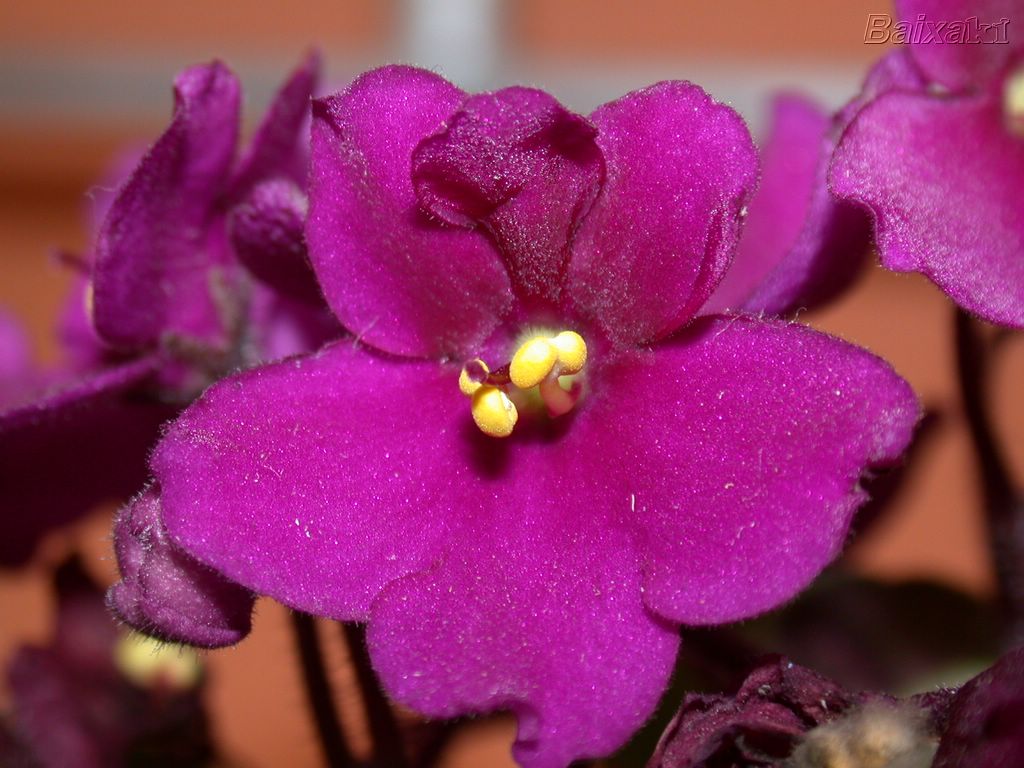 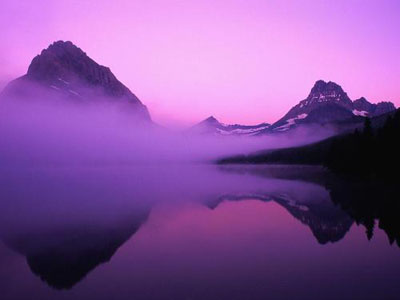 UNIT 3 COLOUR
COLOUR RELATIONSHIPS
GAMAS CROMÁTICAS
Son escalas que ordenan los colores según algún tipo de criterio como pueden ser el valor, la saturación o la posición en el círculo cromático.
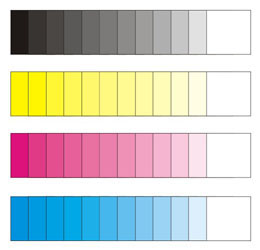 GAMAS CROMÁTICAS: Según la posición en el círculo cromático
Cool colour range: Gama fría
Del verde al púrpura pasando por el azul.
Refleja calma, serenidad, seriedad, tristeza… Parecen colores lejanos.
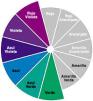 Cool colour range: Picasso y Van Gogh
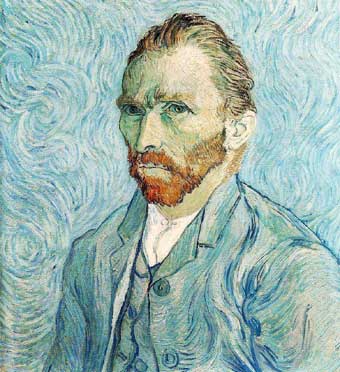 Warm colour range: Gama cálida
Del magenta al amarillo pasando por el rojo.
Reflejan vitalidad, alegría, fuerza… Parecen colores cercanos.
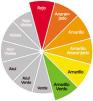 Warm colour range: Van Gogh y Monet
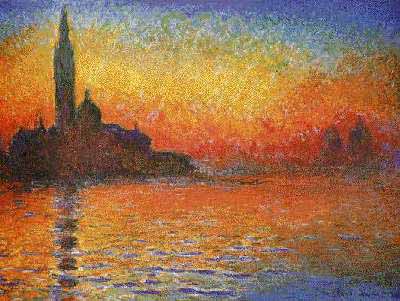 Achromatic or colourless colour rang: Gama acromática
Sólo blanco y negro, mezclados.
Es considerada fría.
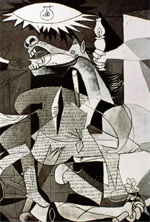 Policromía / monocromía
Policromía: mezclar dos o más colores con sus difererentes grados y saturación.
Monocromía: un solo color y sus diferentes valores mezclando blanco y negro
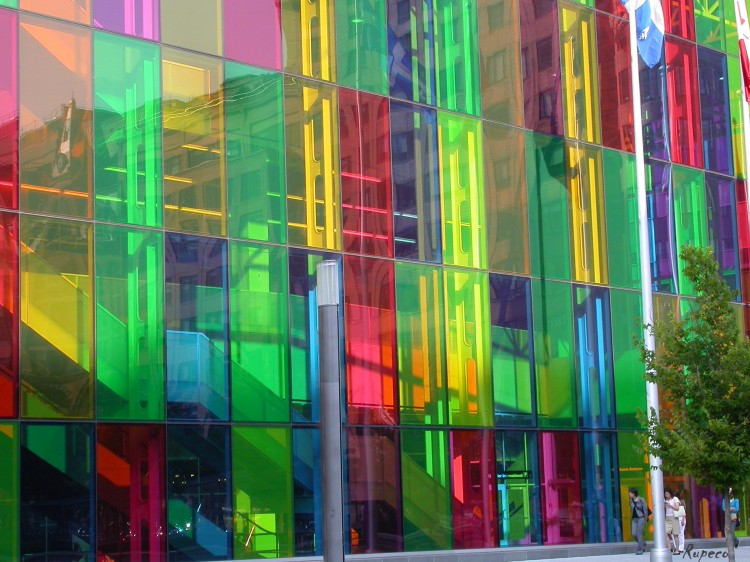 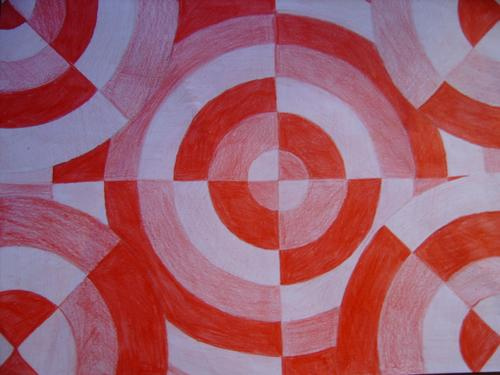 UNIT 3 COLOUR
HARMONY
HARMONY
La combinación de colores determinan el efecto visual de una obra, la expresividad y el simbolismo (qué significa)
Armonizar es cómo combinar los colores
Armonía de colores afines
Para que la vista vaya de manera uniforme por la obra.
Son colores afines o parecidos los cercanos en el círculo cromático (un cuarto de círculo).
Producen unidad y estabilidad.
Armonía de colores afines
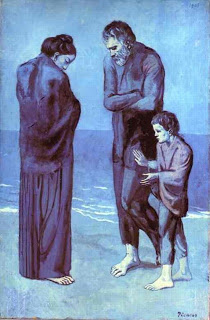 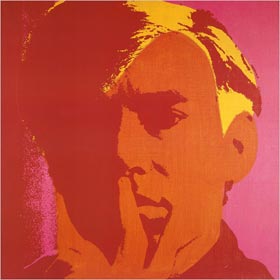 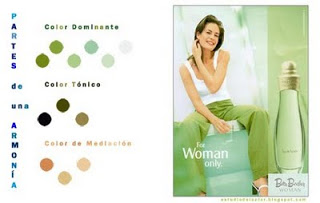 Armonía de colores complementarios
Para que la vista hacia unos colores, y luego hacia otros.
Son colores complementarios los opuestos en el círculo cromático.
Producen fuerza y dinamismo
Armonía de colores complementarios
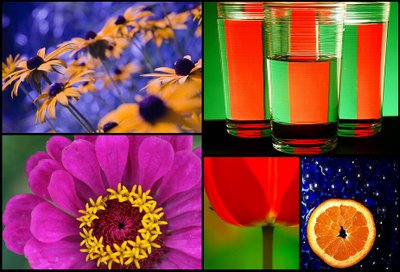 Armonía de grises
Gris no es sólo el tono gris, sino cualquier color mezclado con blanco y negro.
Puede ser armonía de grises afines o de grises complementarios.
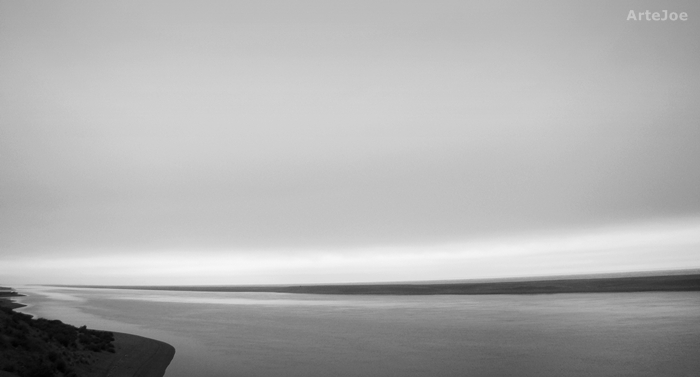